Художественный образ
ритм
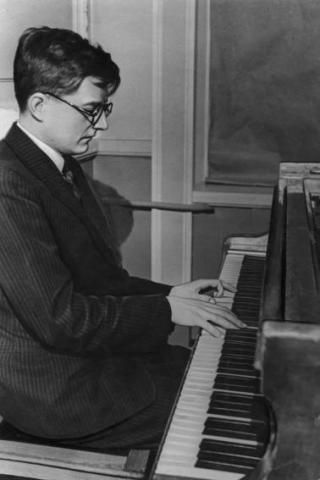 Дми́трий
 Дми́триевич
 Шостако́вич
«Вальс-шутка»
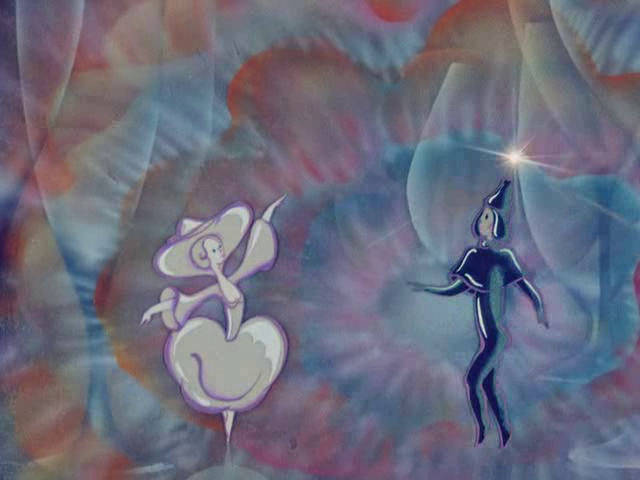 легкая
светлая
грустная
сердитая
нежная
воздушная
мрачная
прозрачная
сказочная
героическая
мощная
изящная
грозная
мажорная
?
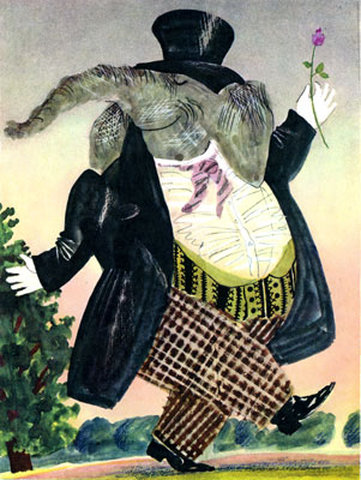 Вальс 
«Слоны»
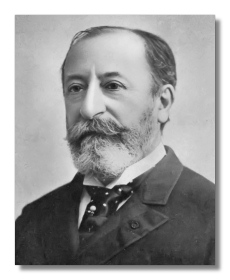 Шарль
Камиль 
Сен-Санс
Вальс 
«Слоны»
?
Высокие звуки
Низкие звуки
Флейта-пикколо обладает блестящим, в пронзительным и свистящим тембром
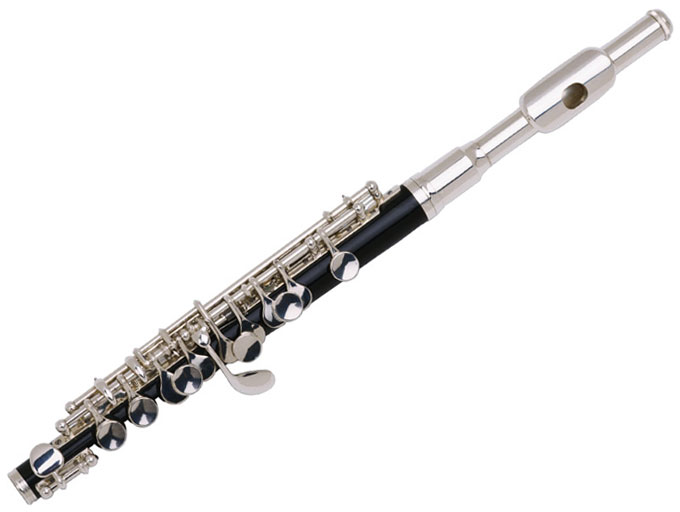 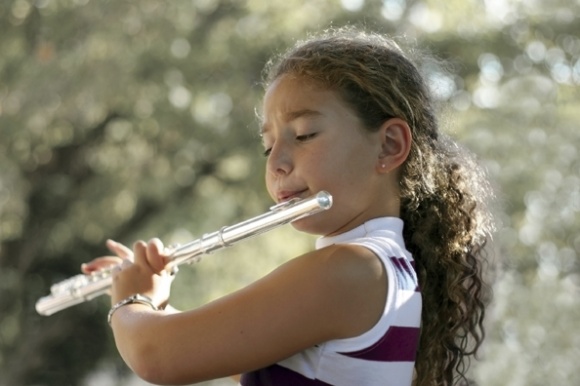 контрабас
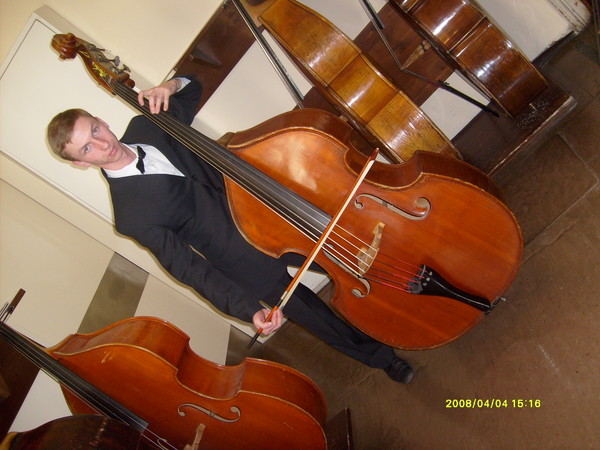 обладает 
очень низким голосом,тяжелый, неповоротливый инструмент
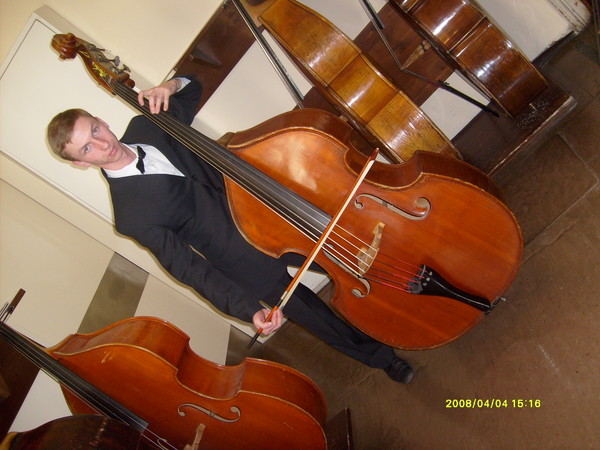 Какие звуки будете
 использовать: 
высокие или низкие?
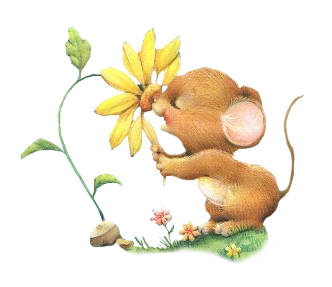 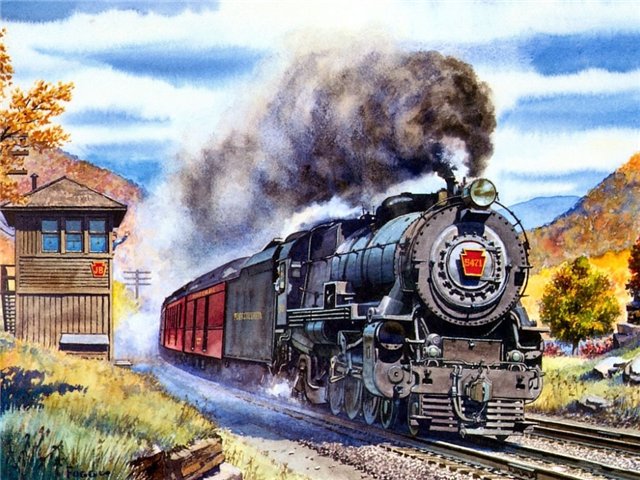 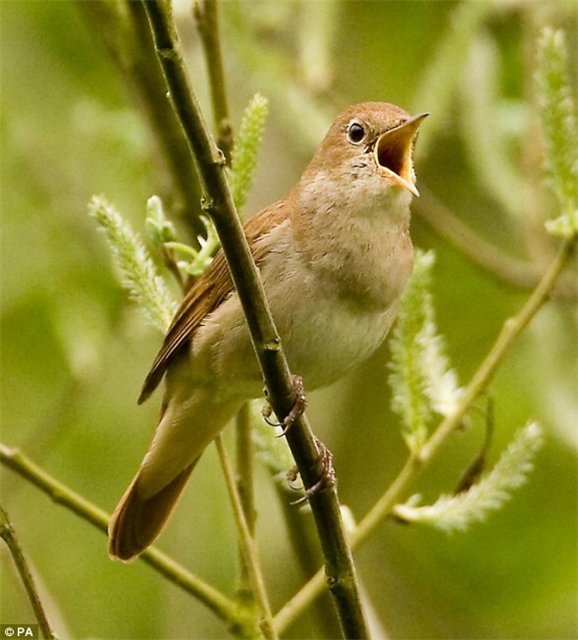 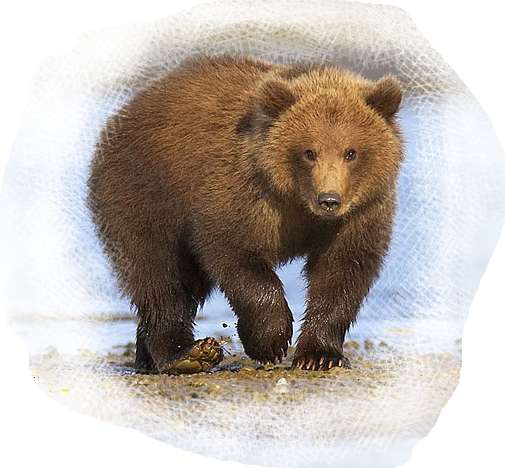 Художественный образ